Off Goes the Class.
by Kauri 1.
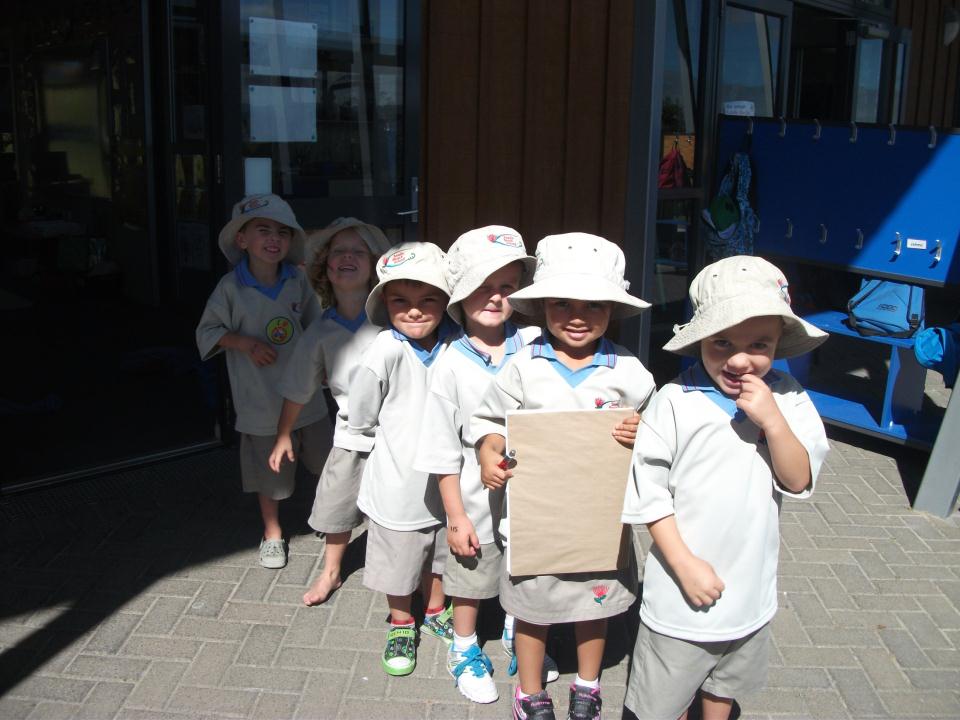 Off goes the class!
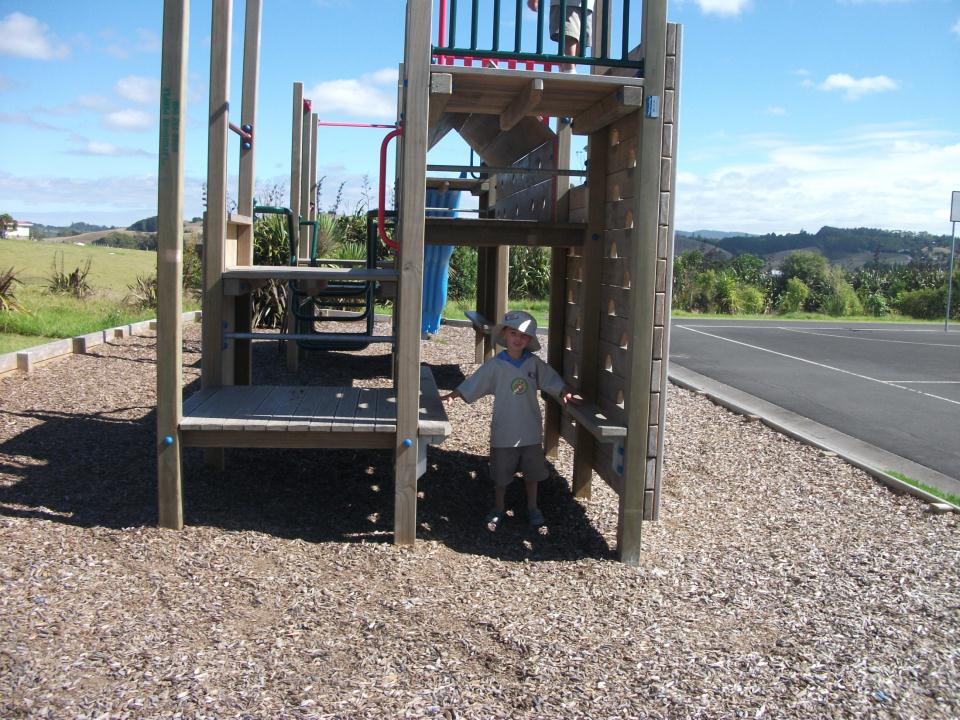 I am on the bark.
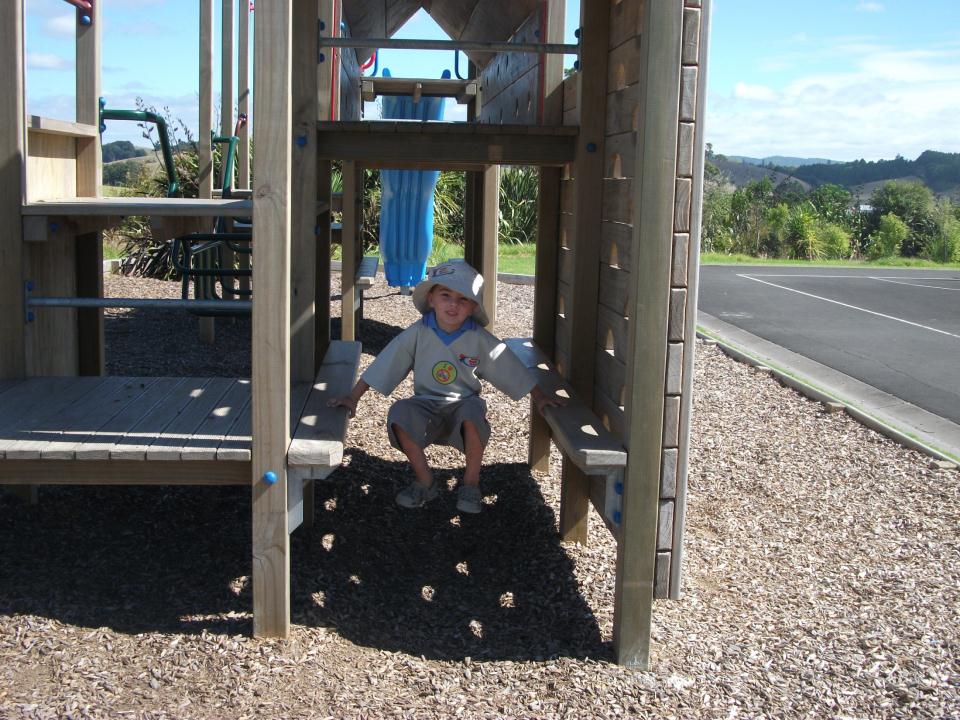 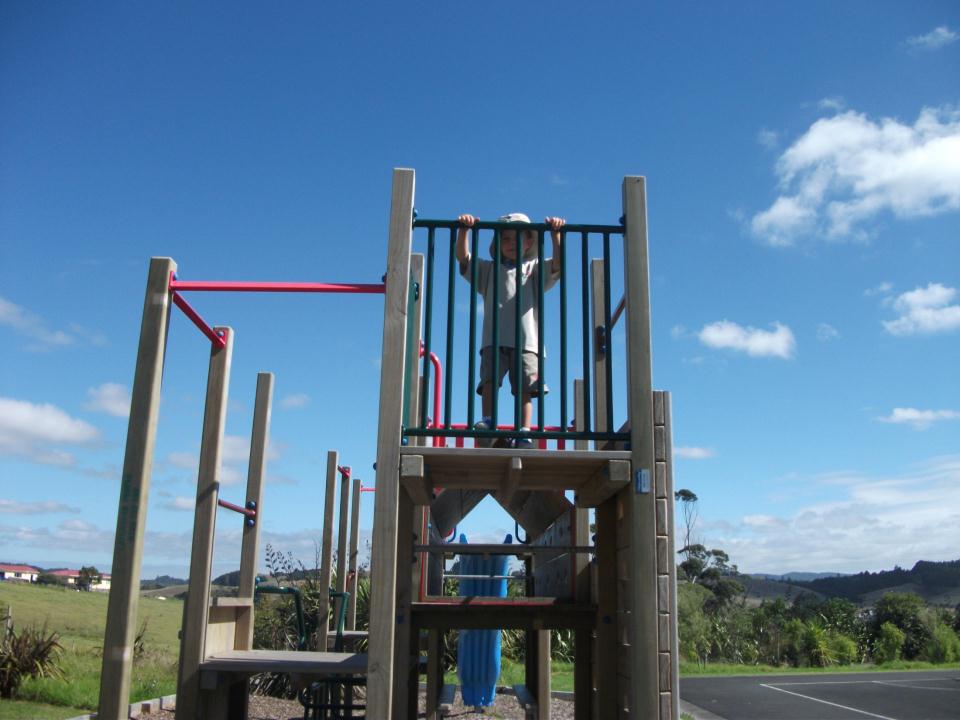 I am on the deck.
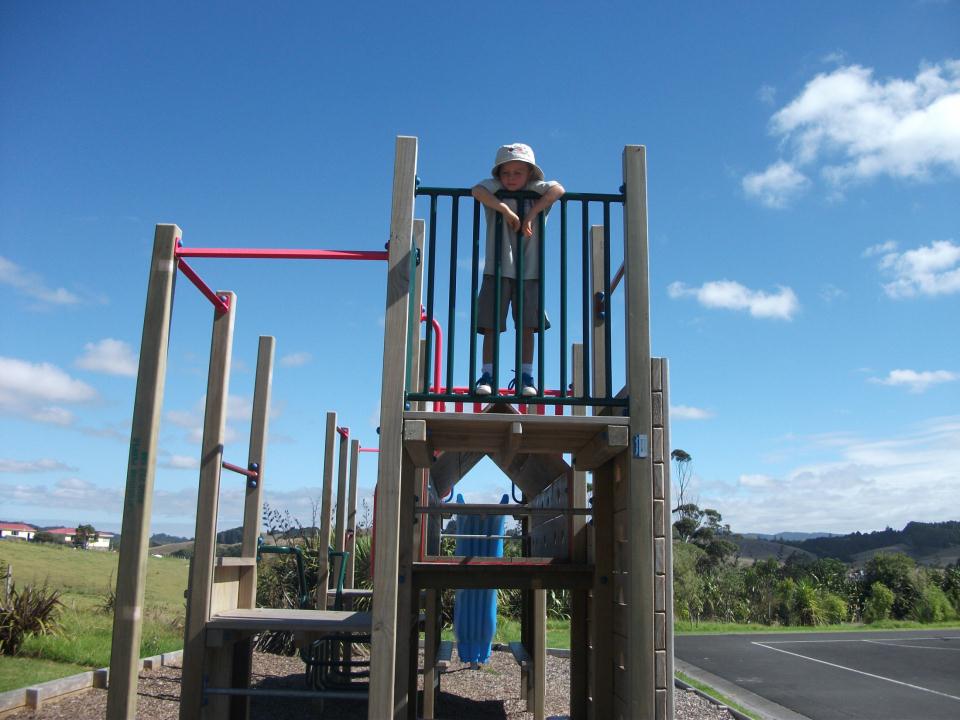 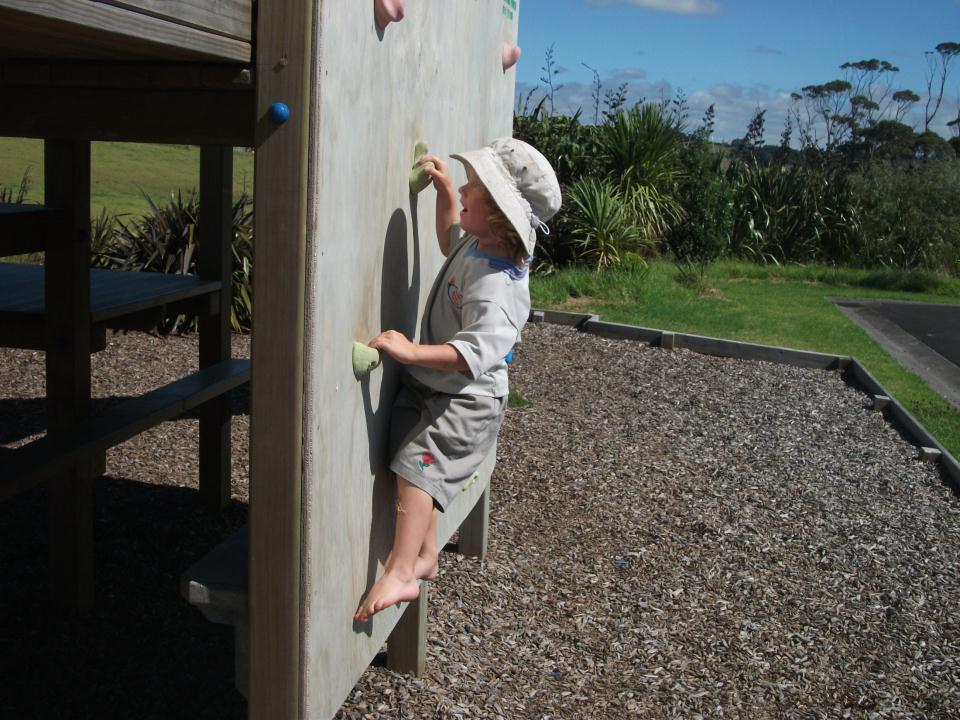 I am on the wall.
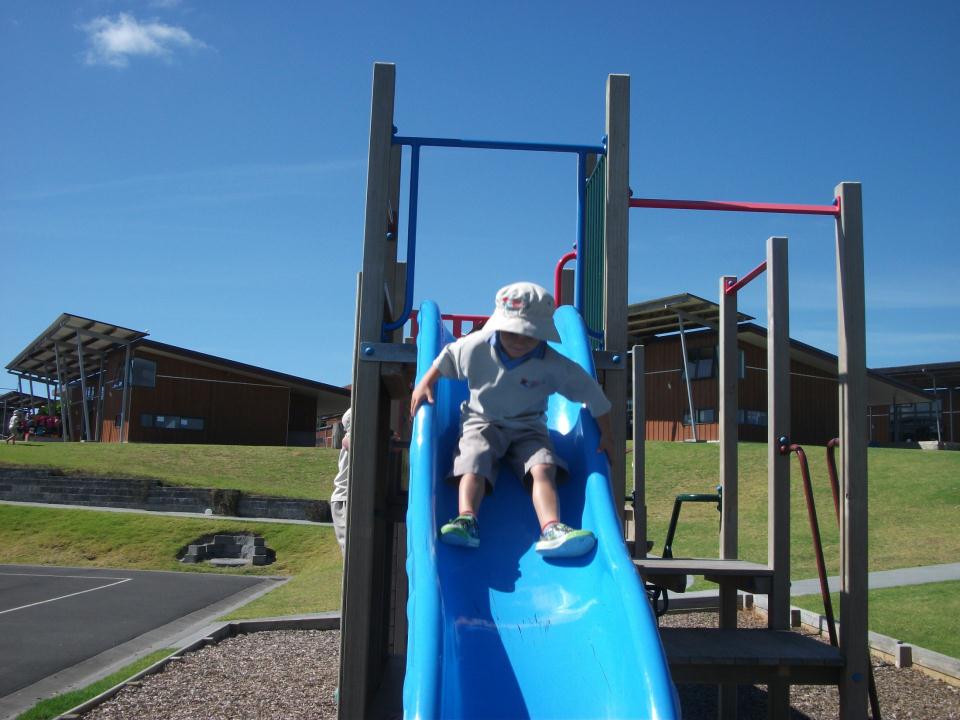 I am on the slide.
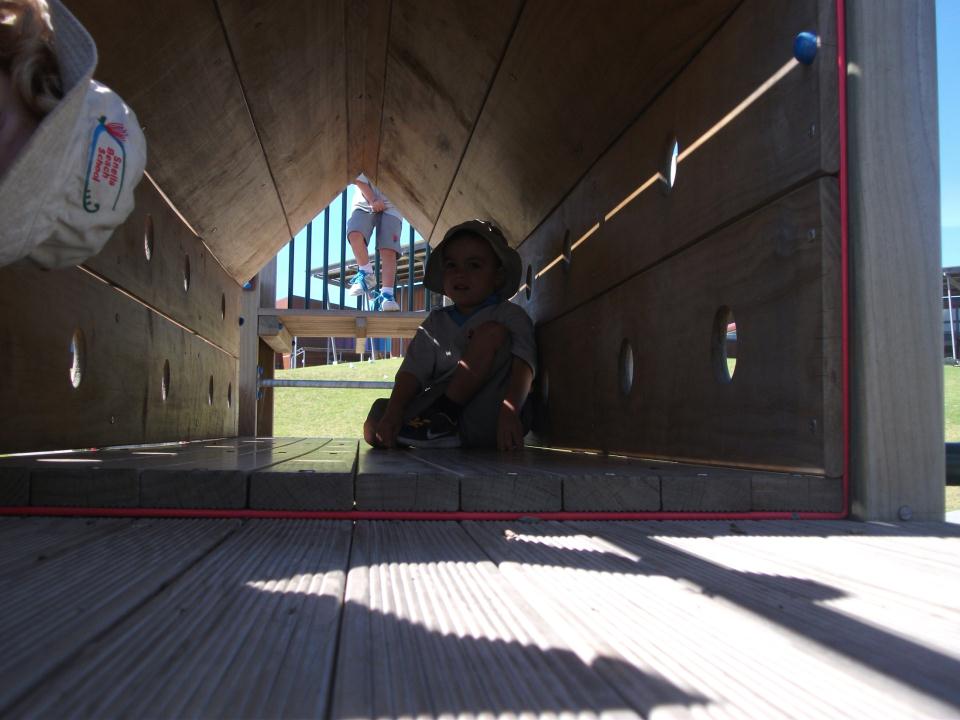 I am on the wood.
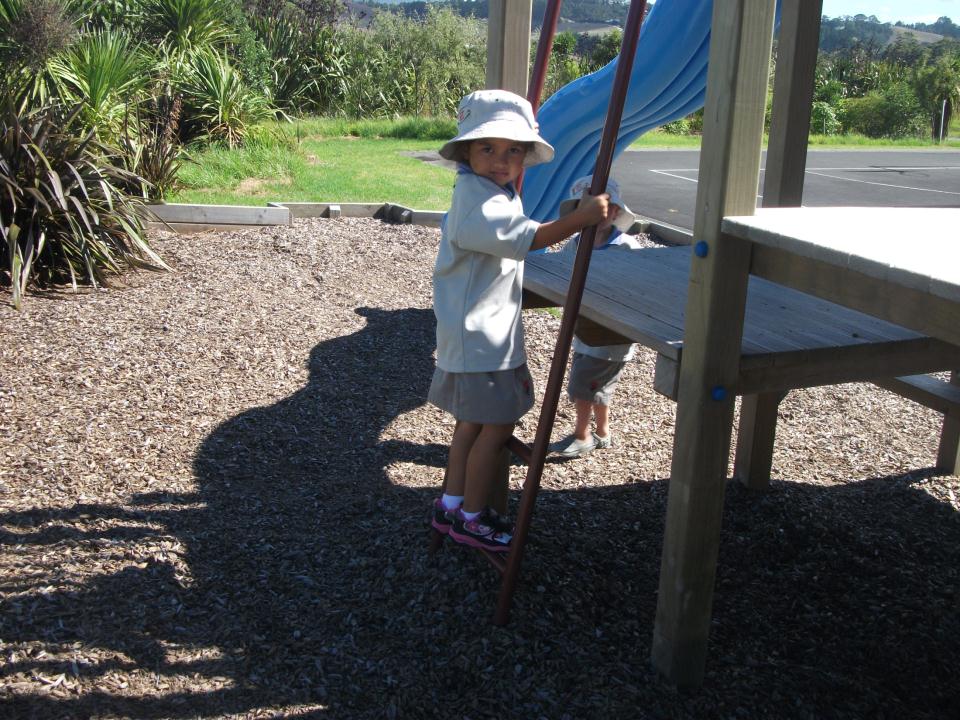 I am on the ladder.
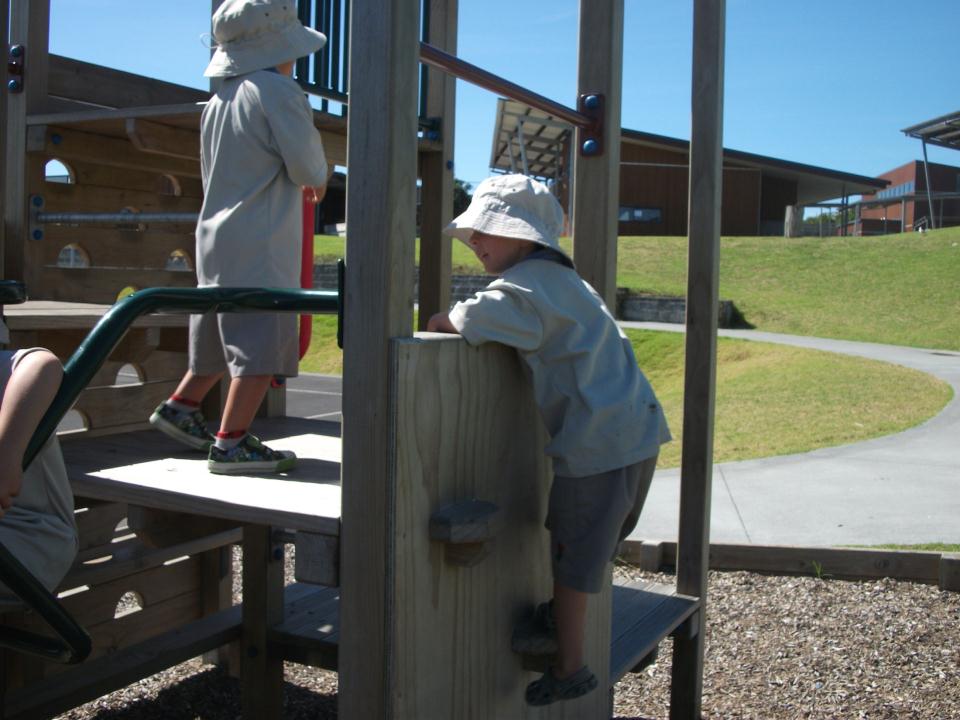 I am on the step.
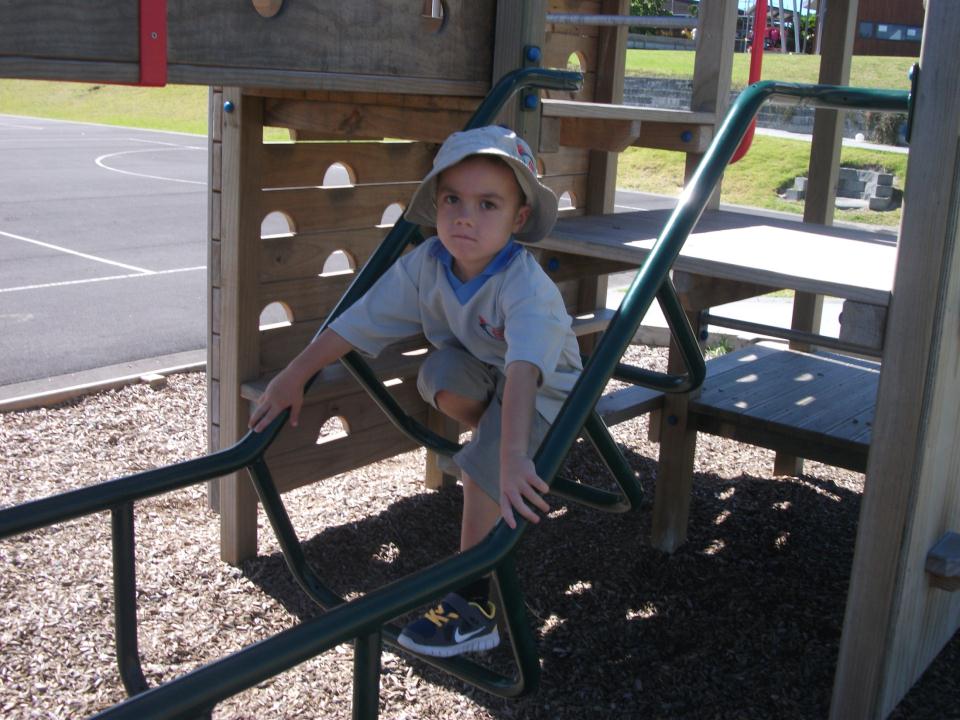 I am on the bars.
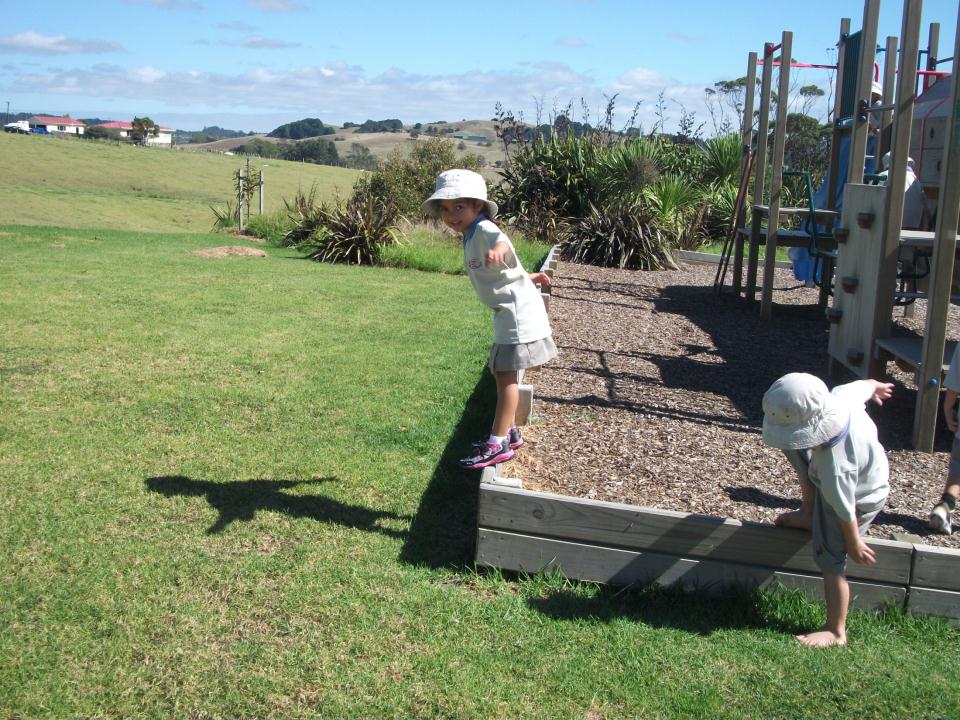 I am on the edge.
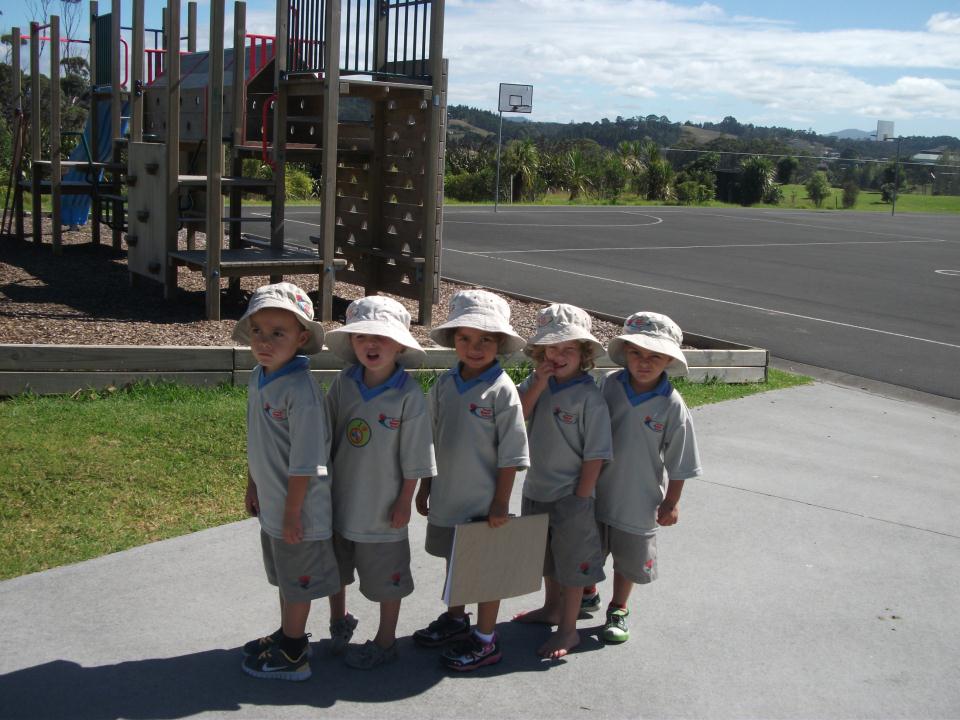 Off goes the Class.